Тестовая  работа  по  рассказу
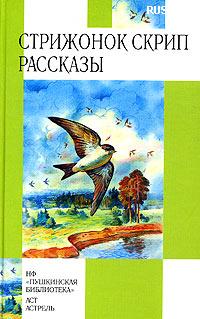 В. П. Астафьева
 « Стрижонок Скрип».
Выбери  правильный  ответ!
1.Стрижонок вылупился из яичка…
а) в гнезде
б) в тёмной норке
в) в скворечнике
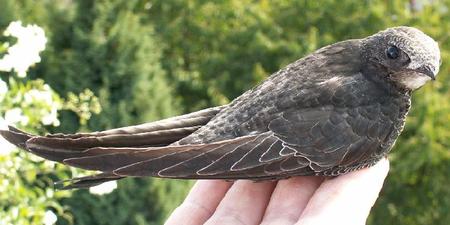 2. Понял стрижонок, какая у 
них _____  и ______ мама.
а) строгая, милая
б) серьёзная, добрая
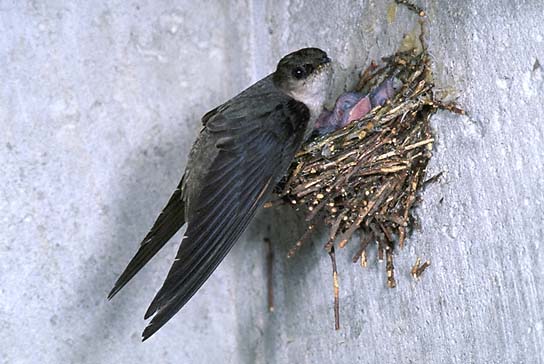 в) серьёзная, строгая
3. А вот у стрижонка Скрипа папы
не было.
а) убили из оружия
б) сшибли из рогатки
в) сокол ударил крылом
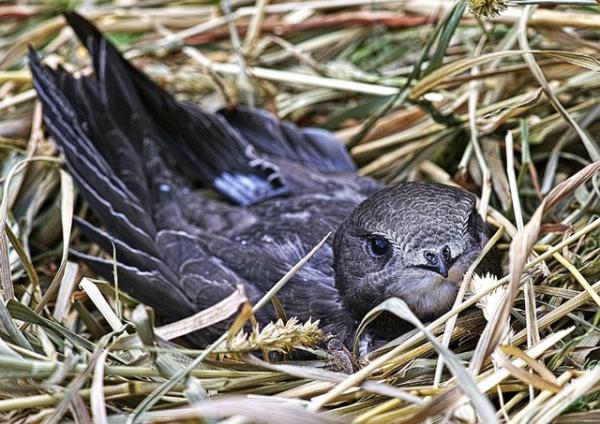 4. Но Скрип был храбрый стрижонок, он полз и полз.
  Наверное, он выпал бы из норки
и разбился. Но тут появилась
мама-стрижиха.
а) схватила и уволокла
б) ударила крылом
в) подтолкнула к выходу
5.Ему делалось жутко, когда за
 норкой, раздавалось пронзительное
«тиу»! Тогда мама – стрижиха…
а) пряталась в норке
б) громко кричала
в) мчалась из норки
6. Пусть этот враг хоть сокол, хоть 
коршун, хоть кто, они всё равно…
а) дружно налетали на врага
б) дружно прятались в норке
в) дружно улетали из гнезда
7.Но мама – стрижиха ещё гналась
 за________, чтобы уж навсегда
отвадить…
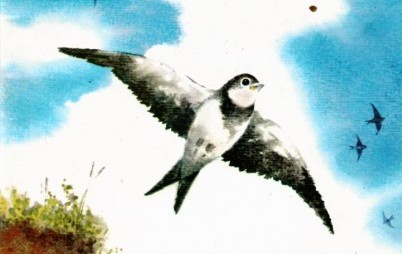 а) гадюкой
б) соколом
в) коршуном
8.Ночью к стрижатам нырнул…
а) сокол
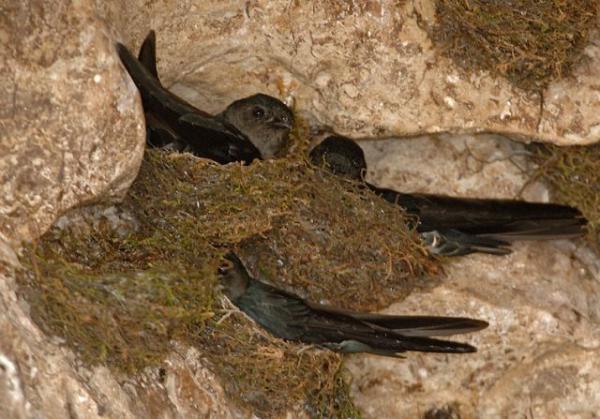 б) вожак
в) гадюка
9. А когда рассвело, в норку  к 
Скрипу наведалась…
а) соседка - стрижиха
б) вожак Белое брюшко
в) коршун
10. Это было радостно и жутко.
Скрип помнит, как появился
 в норке вожак Белое брюшко.…
а) дал капельку воды
б) дал мошку
в) ухватил и поволок
11.Все стрижиные дома заняты.
Что же делать?
а) ночевать на берегу
б) найти пустую норку
в) начать делать свою норку
12.Мальчики пришли к стрижиному
яру. Один мальчишка засунул руку в 
норку и… . Что сделали ребятишки?
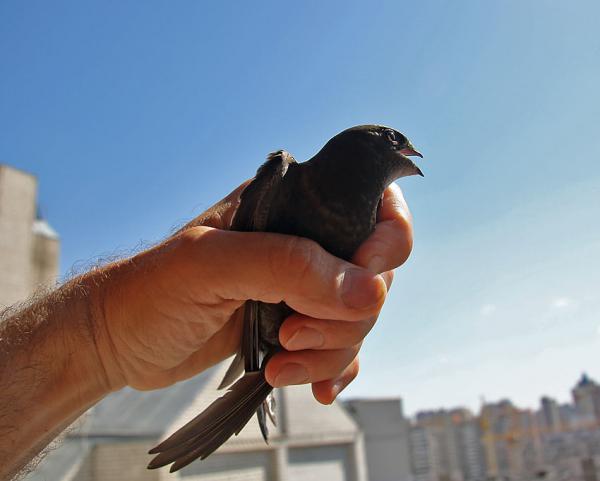 а) унесли домой
б) бросили на землю
в) погладили и выпустили
13. – Тиу! – крикнул вожак. 
Он звал.
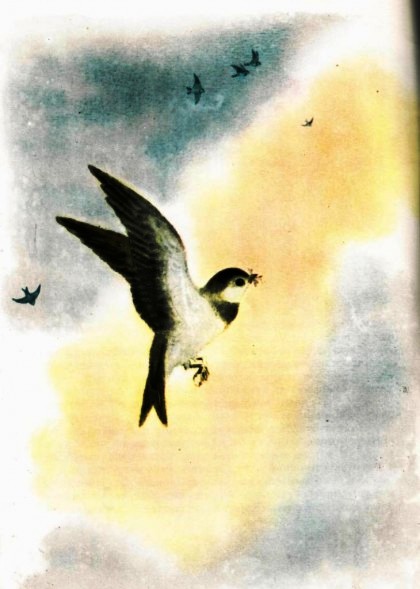 а) на помощь
б) в отлёт
в) учить летать
Проверь  себя!
1.Б
8.Б
2.В
9.А
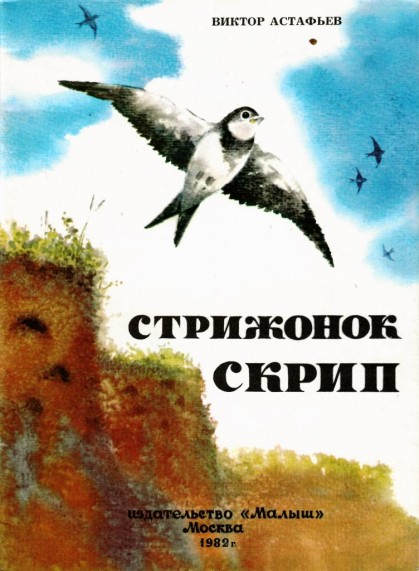 3.Б
10.В
4.А
11.В
5.В
12.В
6.А
13.Б
7.Б
Оцени себя!
«5» -  нет  ошибок
«4» - 1 – 2 ошибки  
«3» - 3 ошибки
«2» - более  трёх ошибок
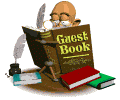